Практична робота 1
Рефлекторна діяльність організму
ПРОПРІОЦЕПТИВНІ РЕФЛЕКСИ ЛЮДИНИ
Мета: ознайомитись з пропріоцептивними рефлексами людини.
Обладнання: неврологічний молоточок, стілець.
Проведення роботи. 

Для спостереження колінного рефлексу вдарте молоточком по сухожиллю чотириголового м'яза стегна нижче коліна.При цьому сухожилля, що прогинається, виробляє розтягування м'яза, на що м'яз відповідає коротким скороченням і спостерігається швидкета коротке розгинання коліна. Центр цього рефлексу знаходиться у III та IV сегментах поперекового відділу спинного мозку.Визначте рефлекси обох кінцівок та порівняйте їх. Якщо рефлекс слабо виражений зчепіть пальці обох рук і сильно розтягуйте їх убік. Колінний рефлекс при цьому значно посилиться (феномен Ієндрашіка).
Для спостереження ахіллового рефлексу вдарте кілька разів (з інтервалом 10-20 с) молоточком по ахілловому сухожиллю триголового м'язу гомілки стоячи колінами на стільці. Виникає підошовне згинання стопи обумовлене скороченням даного м'яза.Центр цього рефлексу розташований у І та ІІ сегментах крижового відділу спинного мозку.
Визначте рефлекси обох ніг та порівняйте їх.

Рефлекс з двоголового м'яза плеча. На свою ліву руку покладіть без напруги напівзігнуту руку випробуваного. Великий палець розташуйте на сухожиллі двоголового м'яза плеча. Кілька разів легко вдарте по великому пальцю і спостерігайте згинання передпліччя.

Рефлекс з триголового м'яза плеча. Відведіть пасивно назовні плече випробуваного до горизонтального рівня та підтримайте його лівою рукою у ліктьового суглоба. Передпліччя звисає під прямим кутом. Виконайте удар у самого ліктьового згину і відзначте розгинання передпліччя.
ВИЗНАЧЕННЯ ДОМІНУЮЧОГО ІНСТИНКТУ
Мета: визначити тип домінуючого інстинкту.
Проведення роботи. 
Робота складається з двох частин:
1. Визначення домінуючого інстинкту, поданого всвідомості людини. 
Дайте відповідь на запропоновані питання, зазначивши найбільш близькі та хвилюючі вас проблеми та твердження:
1. Ви приділяєте достатньо часу та зусиль проблемі збереження свого здоров'я, вважаючи, що здоров'я понад усе.
2. Вас найбільше турбує здоров'я ваших дітей. 
3. Вас найбільше хвилюють та засмучують прояви недоброзичливості людей по відношенню один до одного, відсутність у багатьох справжньої доброти.
4. Ви однозначно віддаєте перевагу дослідницькій, експериментальній,пошуковій роботі.
5. Ви завжди прагнули лідерства, і для вас кар'єра — природне саме твердження людини.
6. Вас обурюють усі форми придушення людини людиною, людину -державою.
7. Ви за жодних обставин не зазнаєте зарозумілості щодо вас.
8. Ви вважаєте, що людина не повинна втрачати жодної миті радості та задоволення,оскільки життя одне й іншого не буде.
9. Вас найбільше хвилюють проблеми, пов'язані з благополуччям вашої сім'ї.
10. Найбільше ви цінуєте здатність відчувати стан іншої людини,розуміти його переживання.
11. Найбільше ви мрієте про роботу в колективі захоплених та талановитих людей.
12. Ви віддаєте перевагу управлінській, організаційній роботі, і вам близькі твердження: «Не заважайте діловим людям, і тоді прийде достаток».
13. Якби вам запропонували на вибір кар'єру, багатство, безпеку або свободу, ви без вагань обрали свободу.
14. Ви завжди на боці тих, хто готовий поступитися заради благополуччя збереження своєї честі та родової гордості.
15. Ви не приймаєте ризику здоров'ям і благополуччям навіть заради самих привабливих цілей та пропозиції.
16. Найбільше вас турбує безпека ваших дітей.
17. Найбільше ви ціните безкорисливість у відносинах між людьми.
18. Ви чудово розумієте людей, готових залишити обжите місце та поїхати на нові землі, якщо там починається нова та цікава справа.
19. Вам більш пріоритетна перспектива службового зростання, ніж матеріальні стимули.
20. Ви вважаєте, що з усіх прав людини найважливіше – свобода слова,пересування, віросповідання.
21. Вам подобаються люди, які ведуть самовіддану боротьбу проти всіх форм приниження людини людиною, людини державою та мають право сказати: «У нашому роді не було негідників».
22. Ви вважаєте, що найбільша дурість на світі - із запізненням звернутися до лікаря і цим запустити хворобу.
23. Найбільше хвилює та турбує вас майбутнє ваших дітей.
24. Ви тяжче переживаєте біди та нещастя свого народу, ніж свої власні.
25. Вас дратує інертність та протидія бездарних одягнених владою людей новому, прогресивному, талановитому, творчому людям.
26. Ви готові до жорсткої боротьби з конкурентами в головній для вас справі.
27. Найбільше вас цікавить незалежність від будь-кого і від чого б там не було.
28. Ви найбільше нетерпимі до всіх форм утиску вашого «Я»,і вашого кредо «Честь понад усе».
29. Ви абсолютно згодні з філософом, який стверджував, що «все довкола має сенс, поки є я».
30. Найкраще ви відчуваєте себе у колі своєї сім'ї. Вона ваша втіха,і ваше кредо: «Мій дім – моя фортеця».
31. Найбільше вас турбує і засмучує відсутність турботи про слабких,хворих, інвалідів та про людей похилого віку.
32. Вас захоплюють люди, готові поступитися добробутом, здоров'ям заради реалізації своїх творчих устремлінь.
33. Ви цінуєте людей справи, результат, сильну руку під управлінням.
34. Ви не терпите обмежень у своїй діяльності, у своєму житті, усвоєї свободи
35. За будь-яких обставин і перед будь-якою загрозою слід діяти у злагоді з кредо: «Краще померти стоячи, ніж жити навколішки».
Оцінка результатів. Відповівши на запитання, визначте домінуючий інстинкт, використовуючи таблицю 1. Для цього при позитивній відповіді на питання, позначте його номер у таблиці. Кількість зазначених питань відповідає кількості балів у кожному типі. Найбільша сума балів вказує на домінуючий інстинкт та на типову приналежність:I - егофільний тип,II - генофільний тип,III - альтруїстичний тип,IV - дослідницький тип,V домінантний тип,VI - лібертофільний тип,VII дигнітофіпний тип.
Якщо рівна кількість балів виявиться у двох інстинктів, то вам властивий змішаний тип. Найчастіше зустрічаються поєднанняI і II, I і IV, I і V, I і IV, I і VII, II і III, II і V, II і VII, IV і V, IV іVII, V та VII.
Характеристика інстинктів
I. Егофільний тип. З раннього дитинства у людини цього типу проявляється схильність до підвищеної обережності, дитина не відпускає матір від себе ні на мить, боїться темряви, висоти, води тощо,нетерпимий до болю (відмови від лікування зубів; від відвідування лікарів тощо);на основі цього формується особистість з вираженою егоцентричністю,тривожною недовірливістю, схильністю при несприятливих обставинах до нав'язливих страхів, фобій чи істеричних реакцій.Це люди, для яких «безпека та здоров'я – вище всього!», а їхнє кредо: «Життя одне і більше не буде». Еволюційна доцільність наявності даного типу полягає в тому, що його носії,зберігаючи себе, є зберігачами генофонду роду, племені.Для егофільного типу характерні такі провідні якості:егоцентричність, консерватизм, готовність поступитися соціальними потребами заради власної безпеки, заперечення ризику, тривожність щодо свого здоров'я та благополуччя.
2. Генофільний тип. Для нього характерний своєрідний різновид егоцентризму, коли «Я» заміщується поняттям «Ми» (під"Ми" мається на увазі сім'я) аж до заперечення "Я". Цінності, цілі,життєвий задум підпорядковані інтересам дітей, сім'ї. Вже в дитинстві інтереси цього типу людей фіксовані на сім'ї, і така дитина спокійна тільки тоді, коли батько та мати повернулися з роботи, вся сім'я у зборі, всі здорові, у всіх гарний настрій, він загострено відчуває розлад у сім'ї, і в цьому випадку у нього виникає депресивна невротична реакція. Це люди, які цінують «інтереси сім'ї понад усе», а їхнє кредо: «Мій дім моя фортеця». Еволюційна доцільність наявності даного типу полягає в тому, що його носії охоронці сім'ї, генофонду роду, життя.
Генофільному типу притаманні такі якості: надлюбов до своїх дітей, сімейність, надтурбота про безпеку та здоров'я своїх дітей, тенденція до заперечення свого «Я» на користь Ми» (сім'ї),надтривожність щодо майбутнього своїх дітей.
ІІІ. Альтруїстичний тип. Для людей цього типу характерні доброта, емпатія, дбайливість до близьких, особливо до людей похилого віку,здатні віддати останнє, навіть необхідне йому самому. Вони переконані,що не може бути добре всім, якщо погано комусь одному, а їх кредо «Доброта врятує світ, доброта понад усе». І вони еволюційно зберігачі доброти, миру, зберігачі життя. Для альтруїстичного типу характерні такі якості, як доброта,співпереживання, розуміння людей, безкорисливість у відносинах з людьми, турбота про слабких та хворих, миролюбність.

IV. Дослідницький тип. У людей цього типу з раннього дитинства відзначається допитливість, прагнення у всьому дістатися суті, схильність до творчості. Спочатку цих людей цікавить все, але далі все сильніше та сильніше захоплює якесь одне пристрасне захоплення.Мандрівники, винахідники, вчені – особи цього типу. Їх кредо – «Творчість і прогрес – понад усе». Еволюційна доцільність цього очевидна.Дослідницькому типу притаманні: схильність до дослідницької діяльності, схильність до пошуку нового, новаторство в науці та мистецтві, здатність без вагань залишати обжите місце, налагоджену справу при появі нових, які потребують ризику, але цікаві справи та завдання, спрямованість до творчості та самовідданість у реалізації творчих устремлінь.
V. Домінантний тип. З раннього дитинства спостерігається прагнення до лідерства, вміння організувати гру, поставити мету, виявити волю для її досягнення, формується особистість, яка знає чого вона хоче і як досягти бажаного, наполеглива у досягненні мети, готова до продуманого ризику, що вміє розумітися на людях і повести їх за собою. Кредо цього типу: «Справа і порядок понад усе»; «Один – ніщо, все – все»,"Буде добре всім - буде добре кожному". Еволюційна доцільність наявності типу, що народжує лідерів, організаторів, політиків у тому, що вони зберігачі інтересів та честі всього роду.Для домінантного типу характерні: схильність до лідерства та до влади, схильність до вирішення складних організаційних завдань, пріоритет перспектив службового зростання матеріальними стимулами, готовність до жорсткої боротьби за лідерство, пріоритет загального над приватним.

VI. Лібертофільний тип. Для людей цього типу характерні прагнення до самостійності, заперечення авторитетів (батьків, вчителів), терпимість до болю, схильність рано покидати батьківський дім,схильність до ризику, упертості, негативізму, нетерпимості рутини, бюрократизму. Кредо таких людей: "Свобода понад усе".І вони — зберігачі інтересів та свободи кожного, індивідуальності,вони, природно, обмежують тенденції осіб «домінантного типу».Вони зберігачі свободи, а з цим — життя.Лібертофільному типу властиві: схильність до протесту, схильність до зміни місць (заперечення буденності), прагненнядо незалежності, схильність до реформаторства, нетерпимість до будь-яким формам обмежень, до цензури, придушення «Я».
VII. Дигнітофільний тип. Вже в ранньому дитинстві людина цього типу здатна вловити іронію, насмішку і абсолютно нетерпимий до будь-якої форми приниження. Характерна безоглядність, готовність поступитися всім у відстоюванні своїх прав, непохитна позиція «Честь понад усе". Інстинкт самозбереження у такої людини на останньому місці. Прихильність до сім'ї виявляється у формі збереження фамільної честі: «У нашому роді не було негідників і трусів». Еволюційна доцільність такого типу полягає в тому, що його носії- зберігачі честі та гідності «Я», особистості, а з цим – життя,гідної людини.Для дигнітофільного типу характерні: нетерпимість до будь-яких форм приниження, готовність поступитися добробутом та соціальним статусом в ім'я власної гідності, пріоритет честі та гордості над безпекою, безкомпромісність та прямота у відносинах з лідерами, нетерпимість до всіх форм утиску прав людини.
2. Визначення домінуючого інстинкту, поданого внесвідомому. 
Виберіть у кожному завдання найбільш значущі для вас об'єкти: цифру, слово, символ, фігуру.
I завдання: 1, 3, 4, 5, 7, 8, 9.

II завдання: тополя, сосна, яблуня, клен, бук, каштан, дуб.
III завдання:
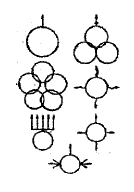 IV завдання:
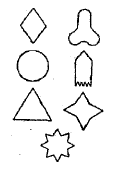 Оцінка результатів. Порівняйте свій вибір із таблицею 2. Найбільша кількість збігів результатів завдань у кожному стовпці вказує на домінуючий інстинкт, характеристика якого представлена впопередній частині.
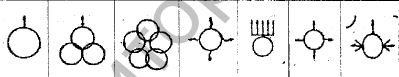 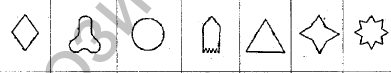